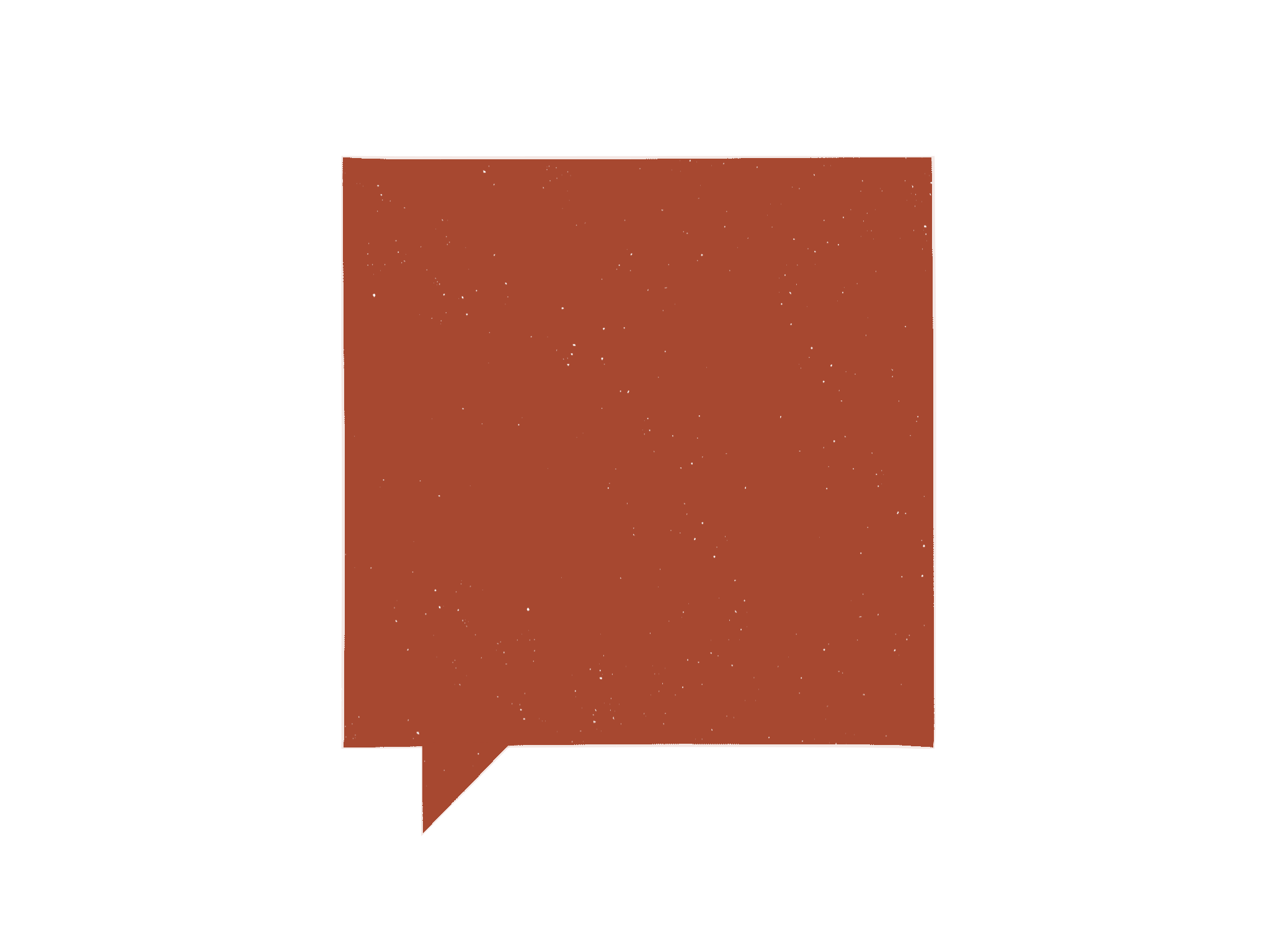 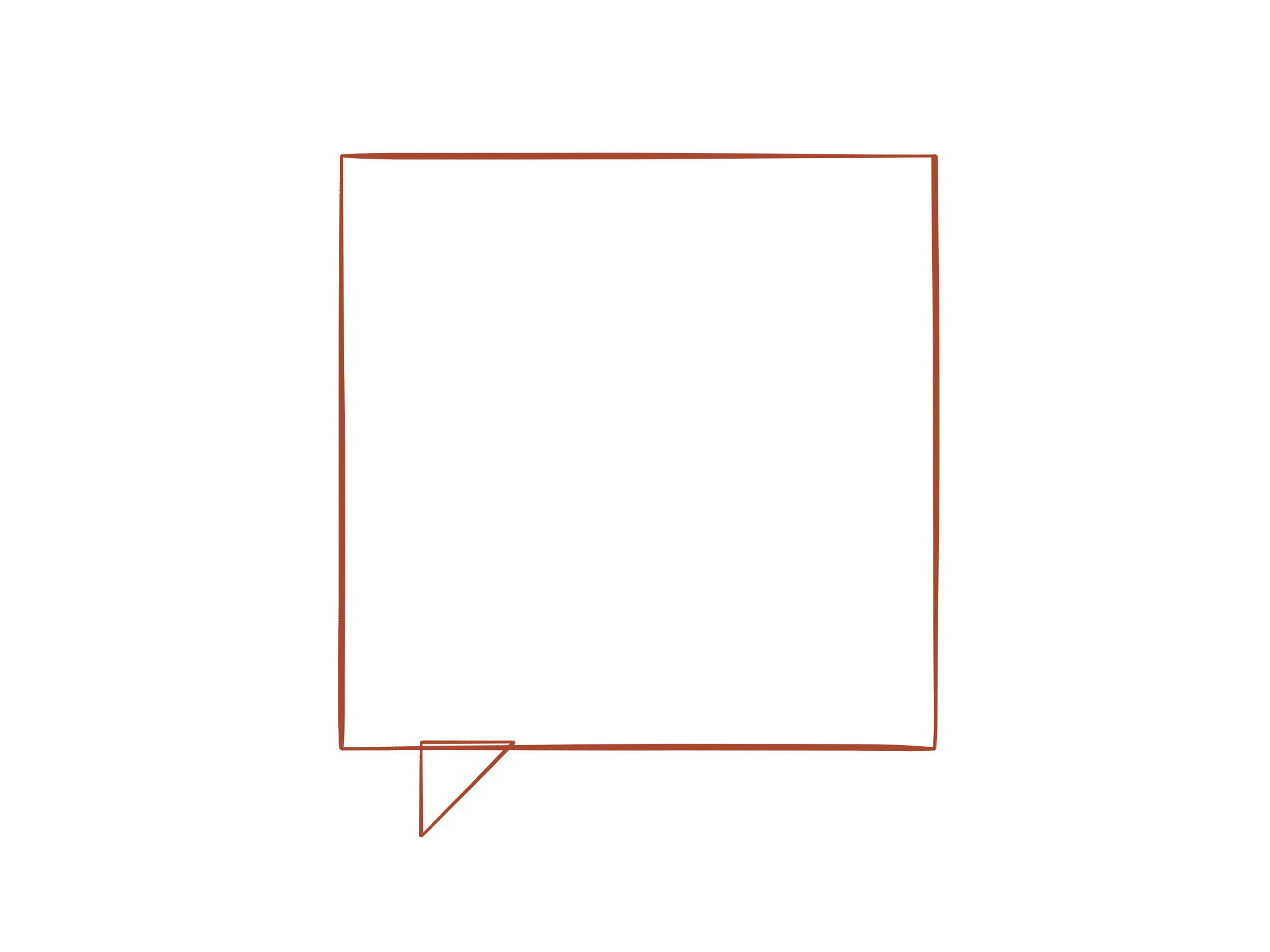 Representative SET Computation-- BASIC
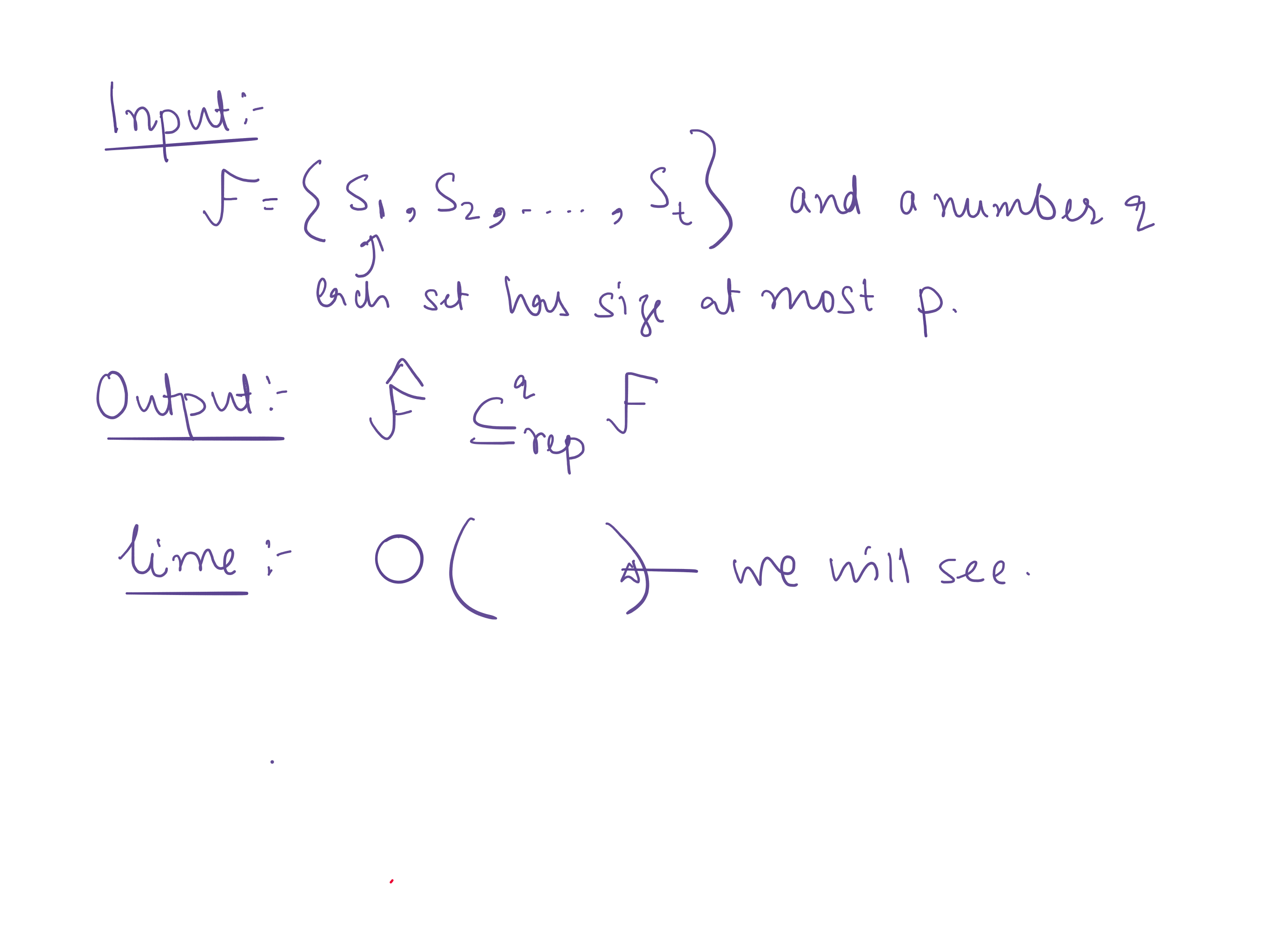 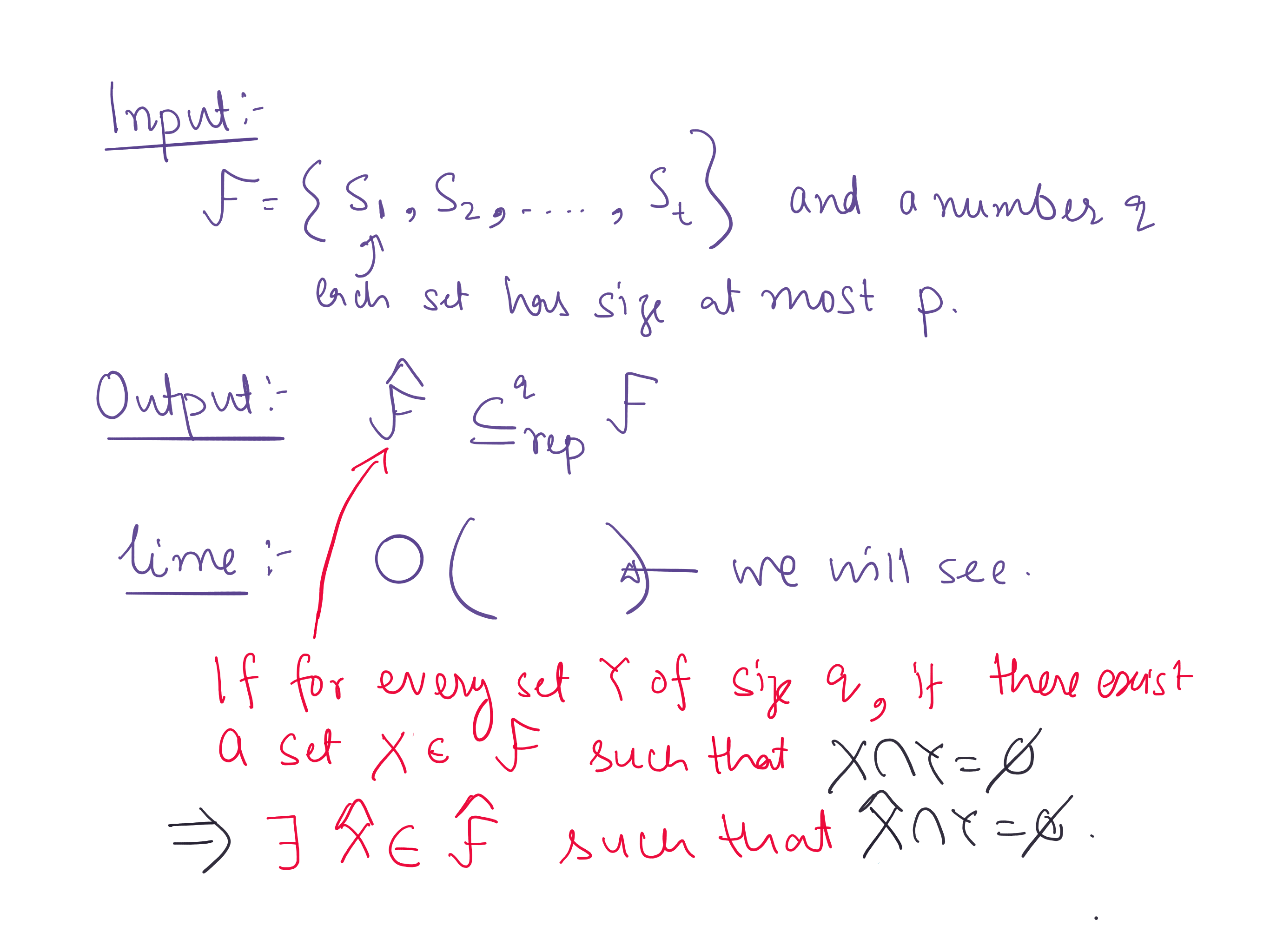 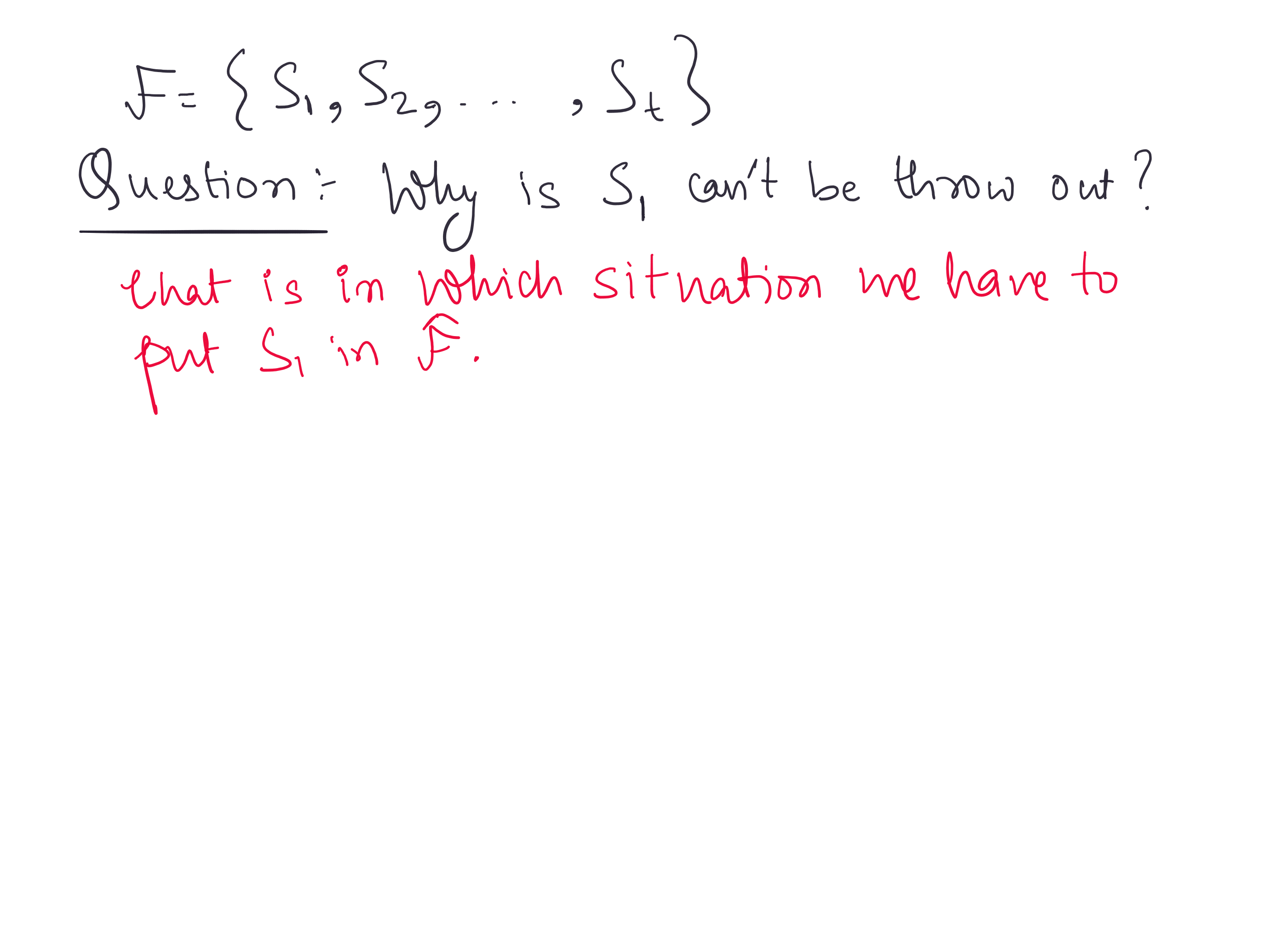 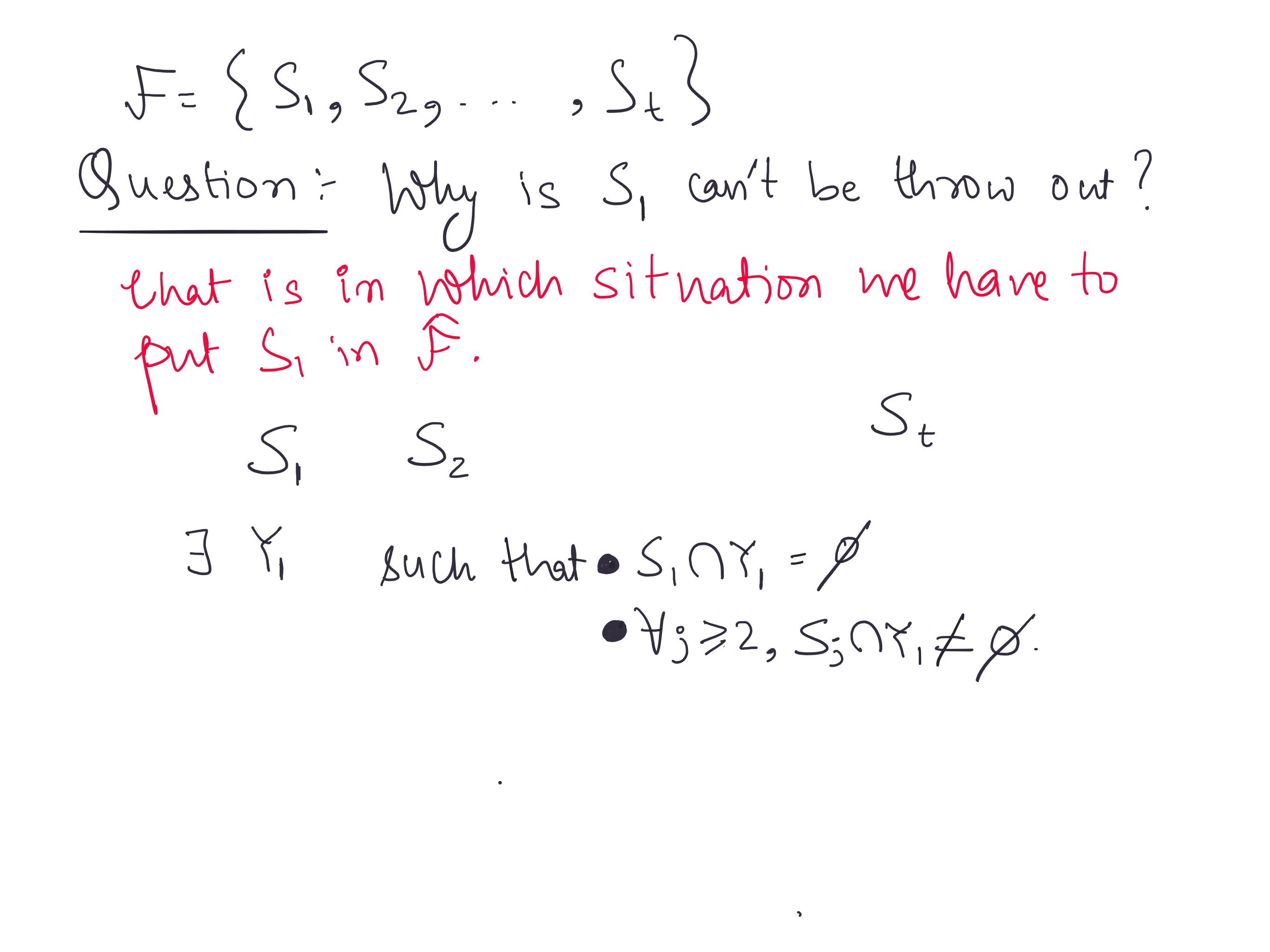 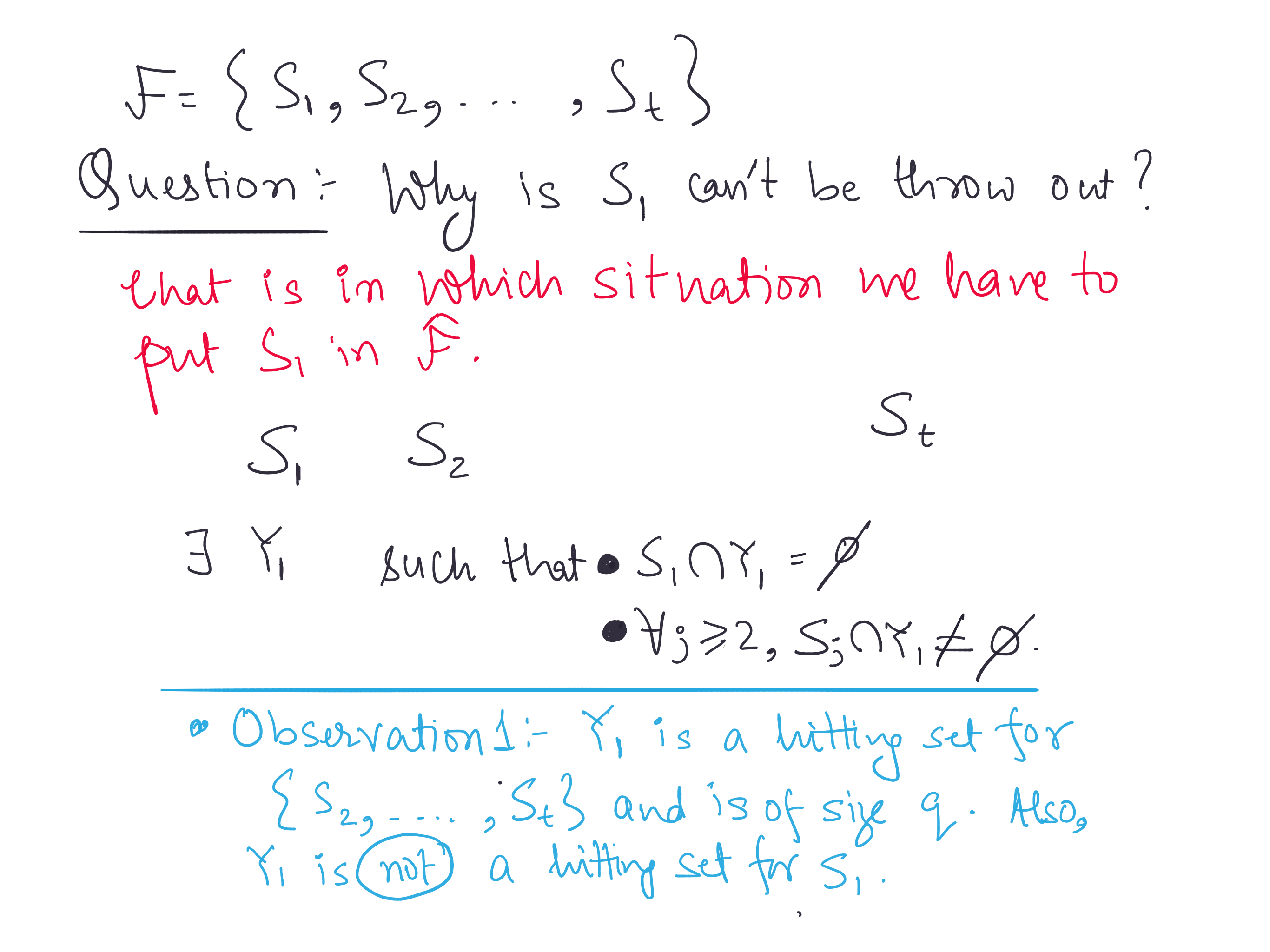 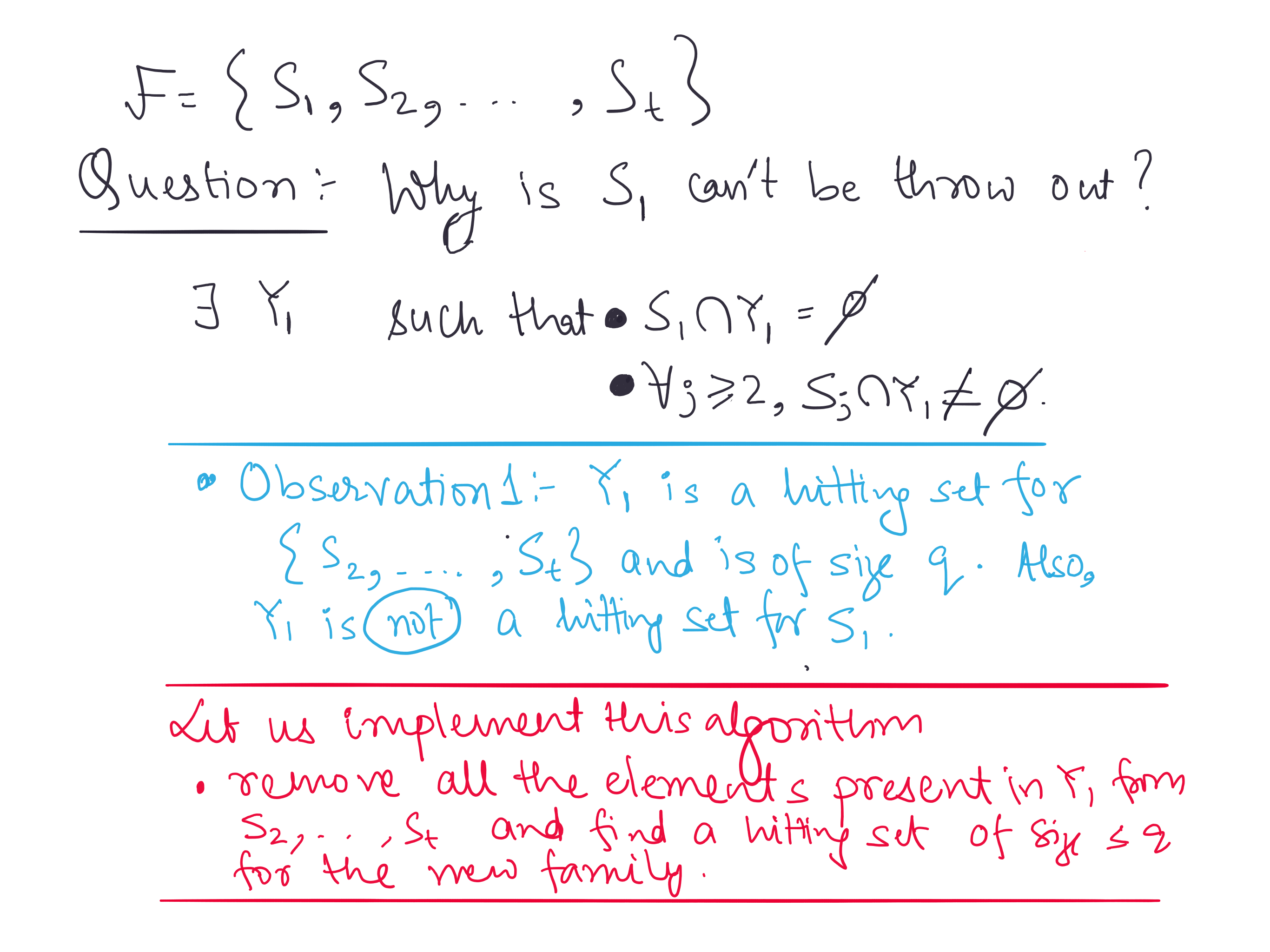 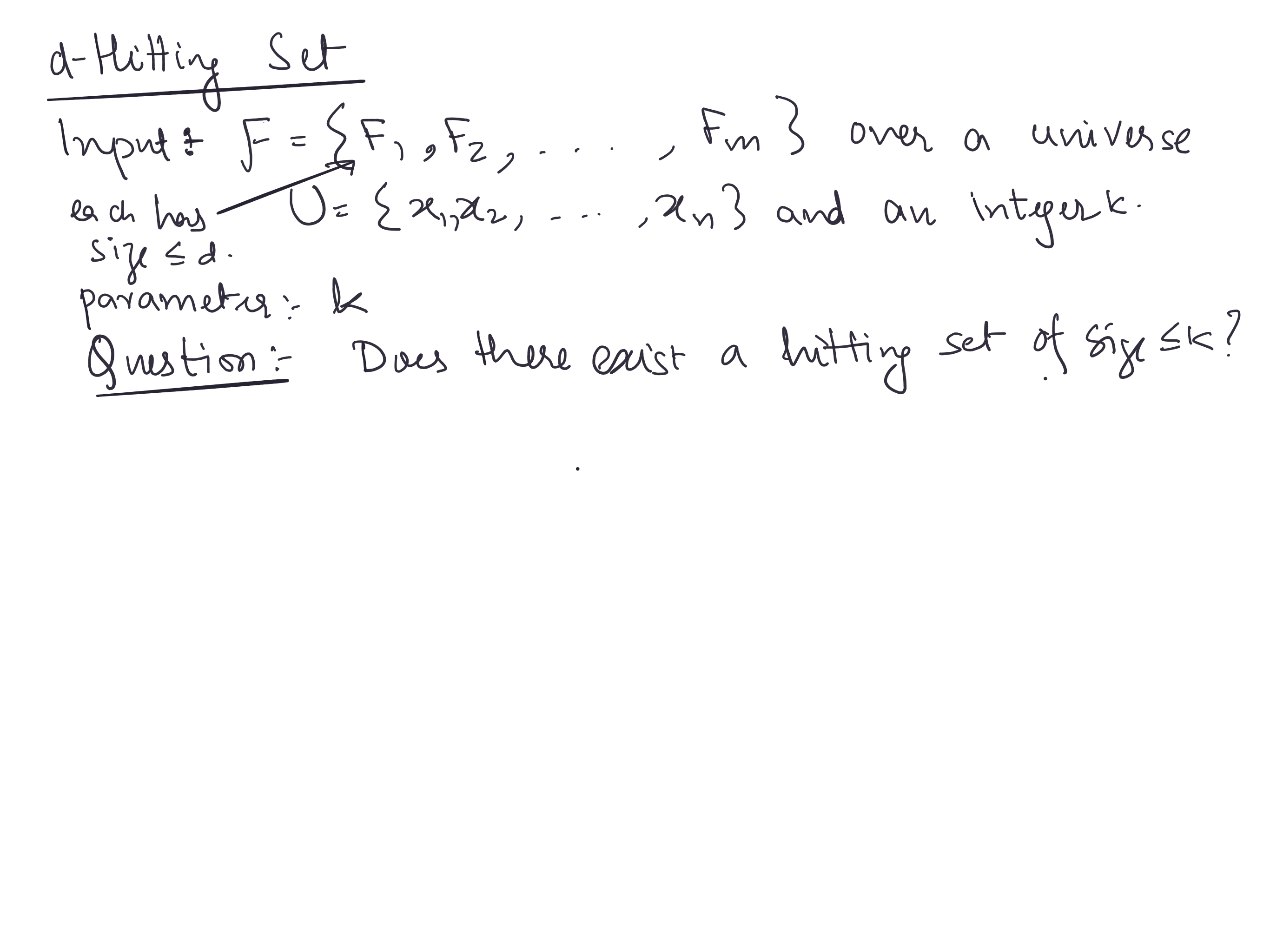 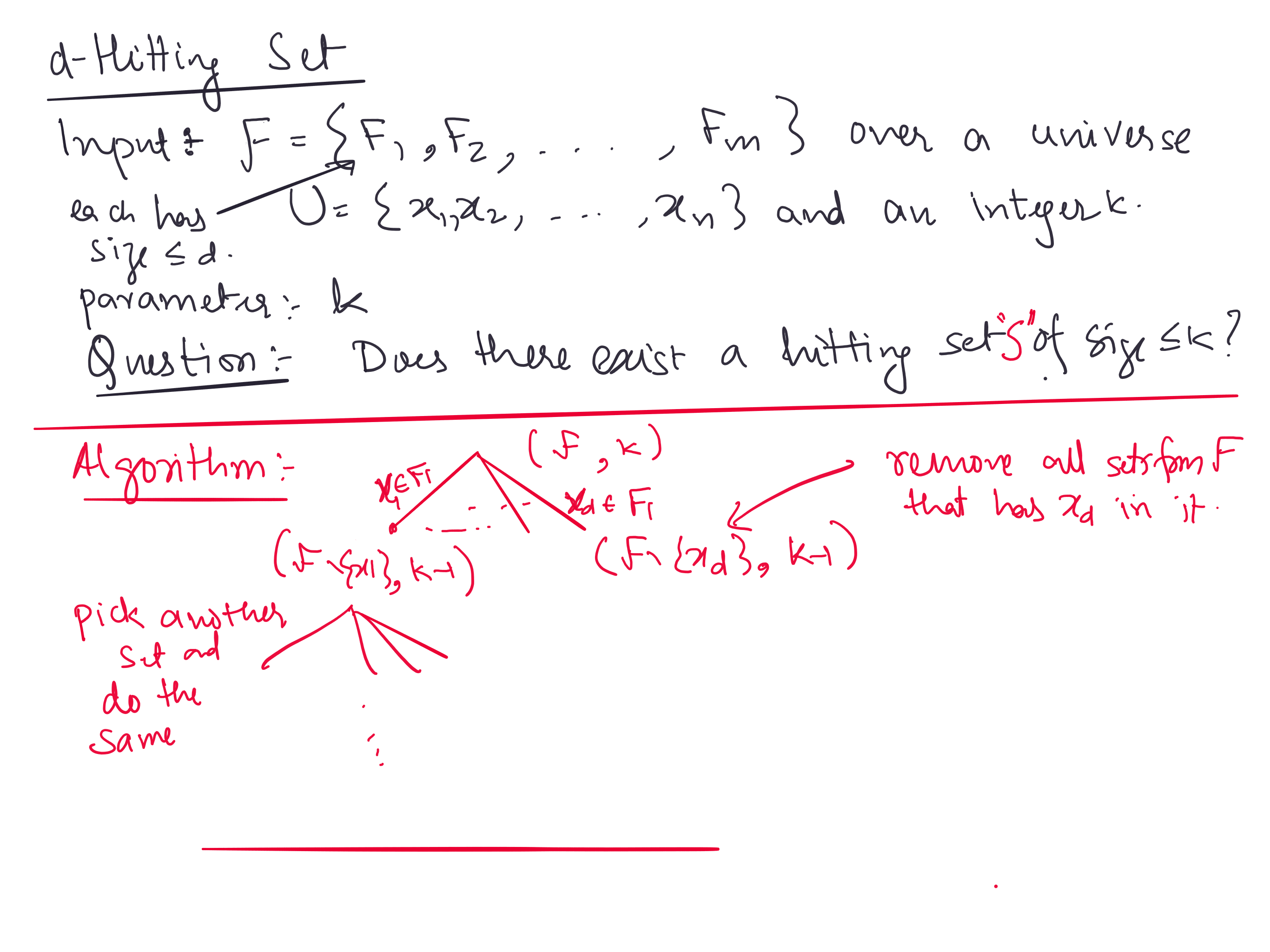 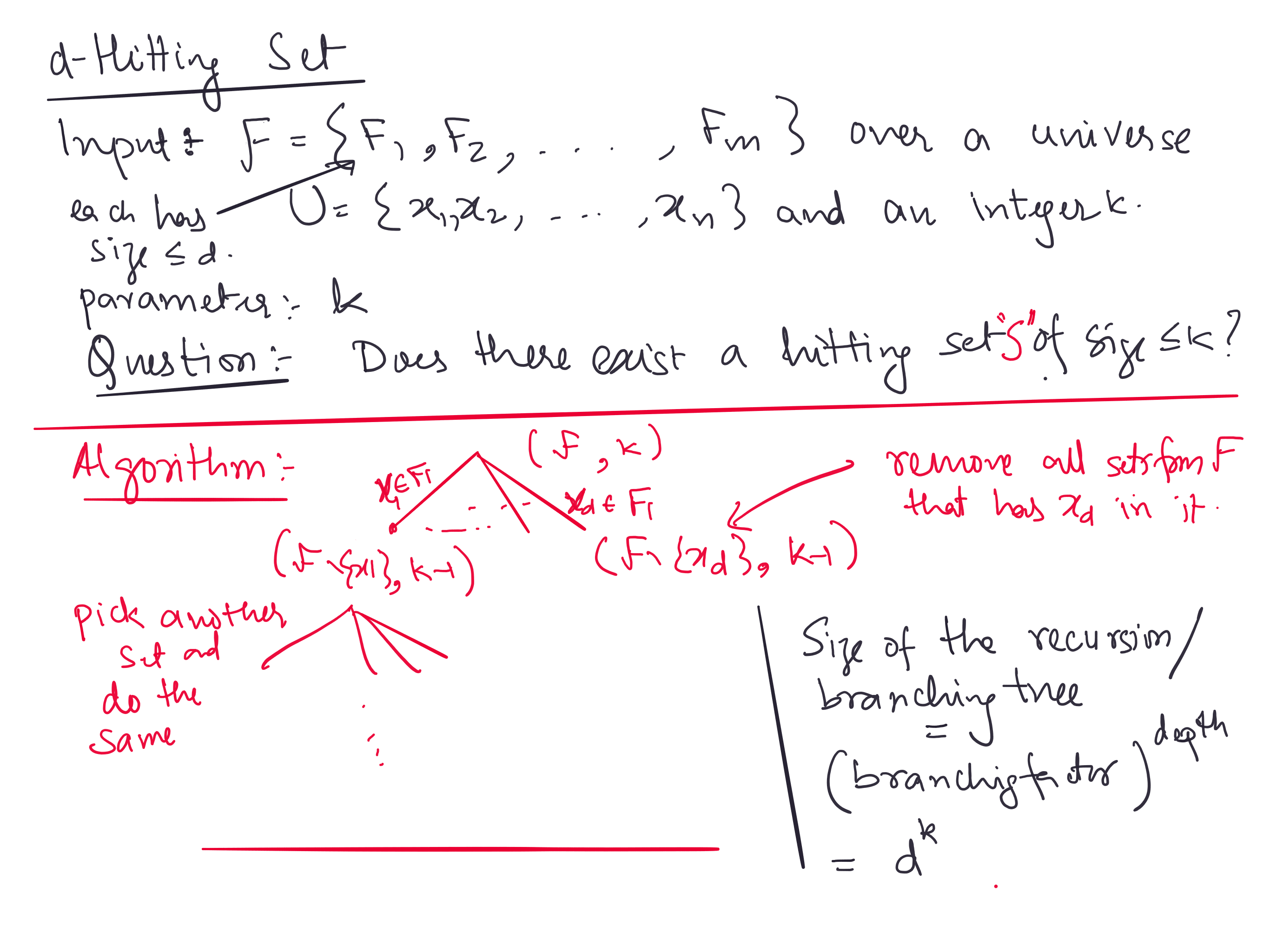 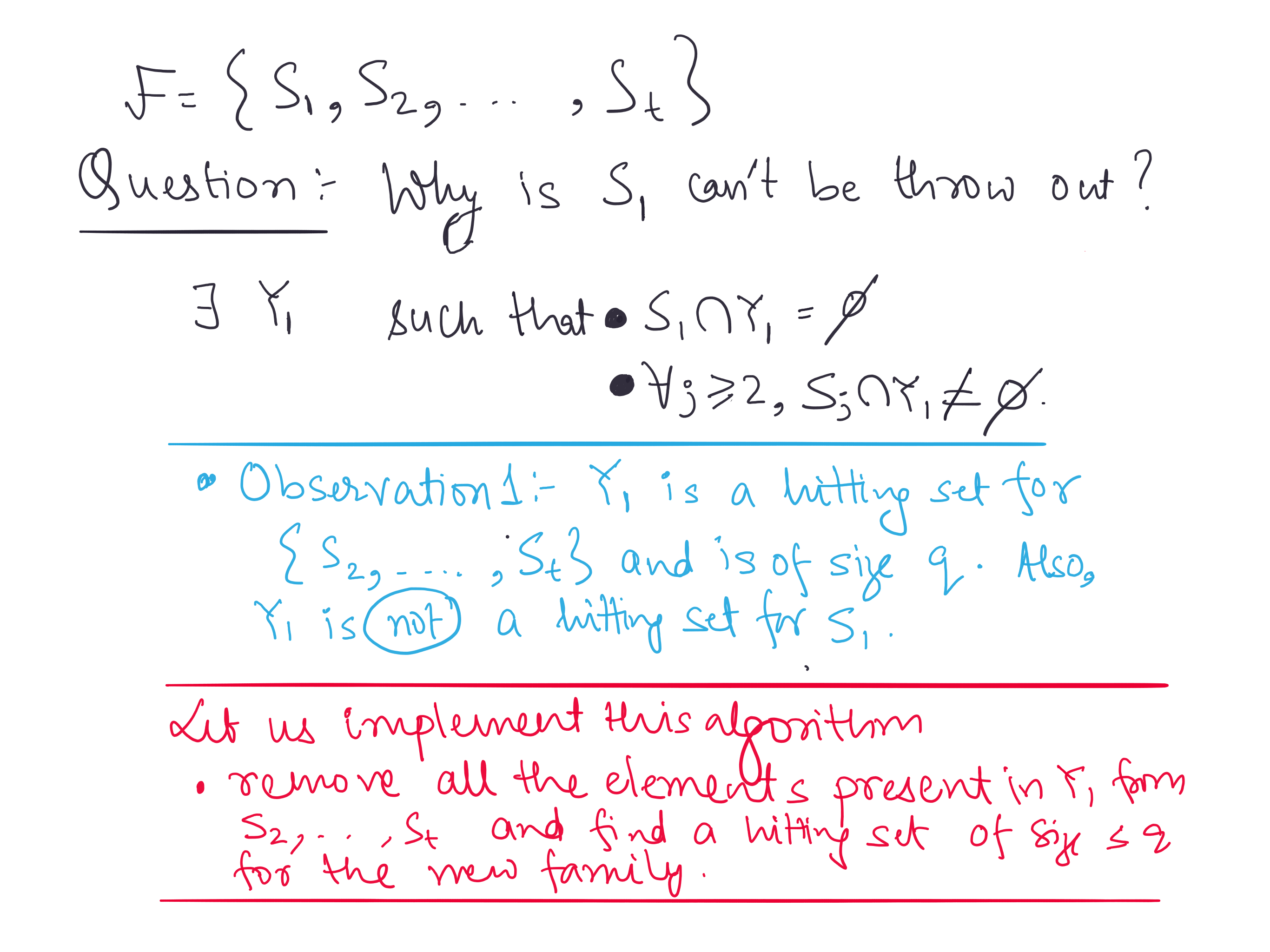 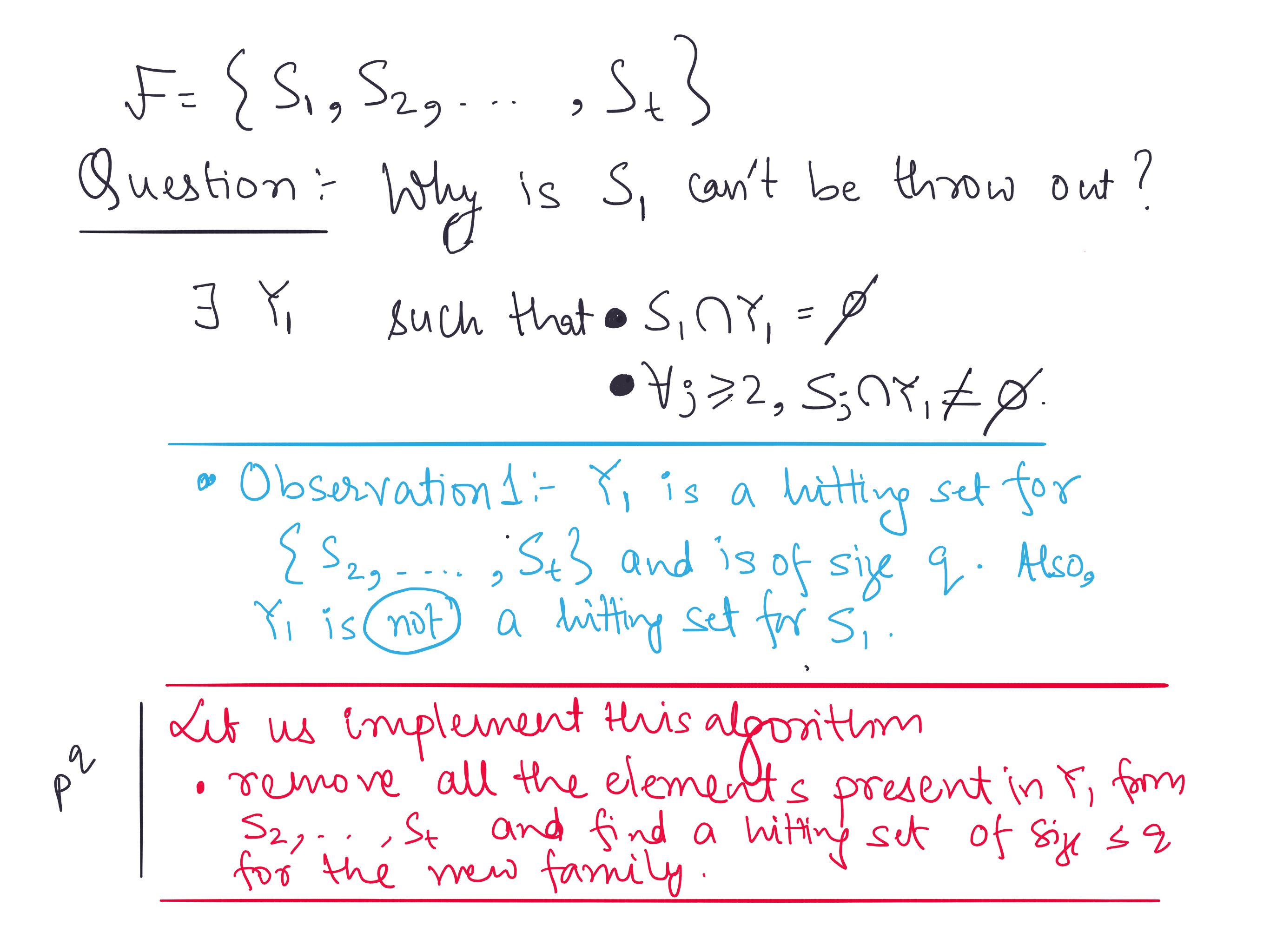 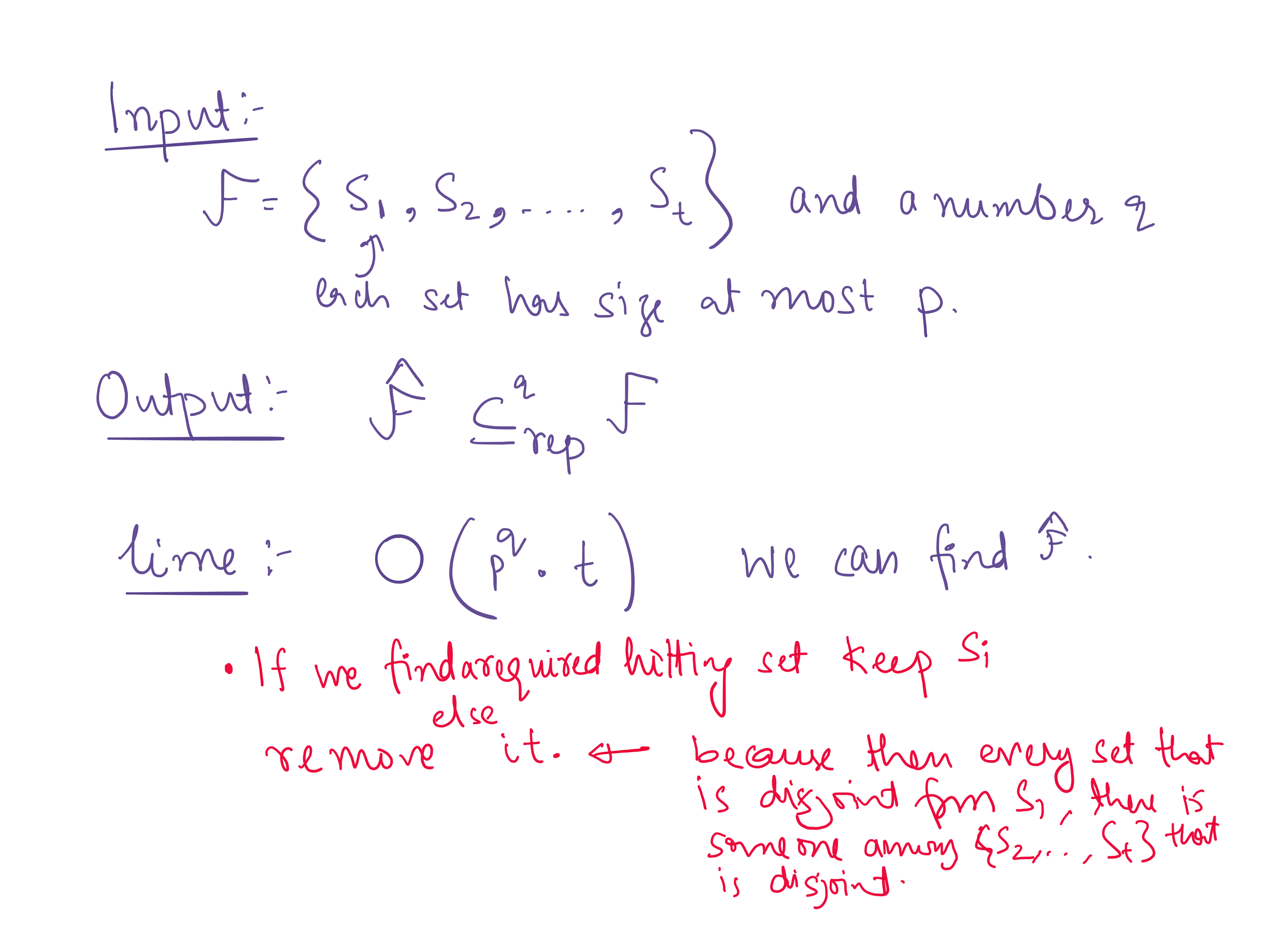 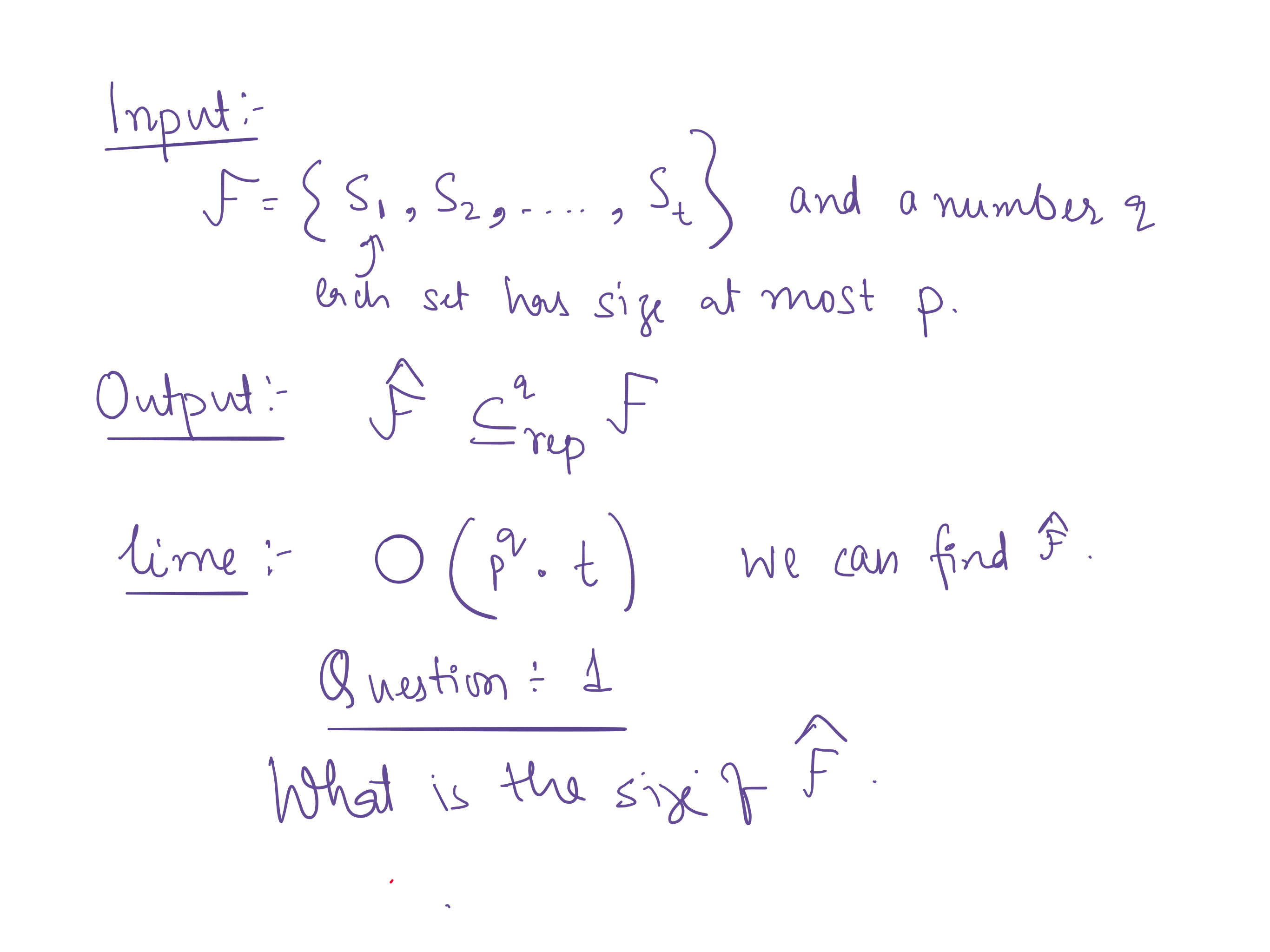 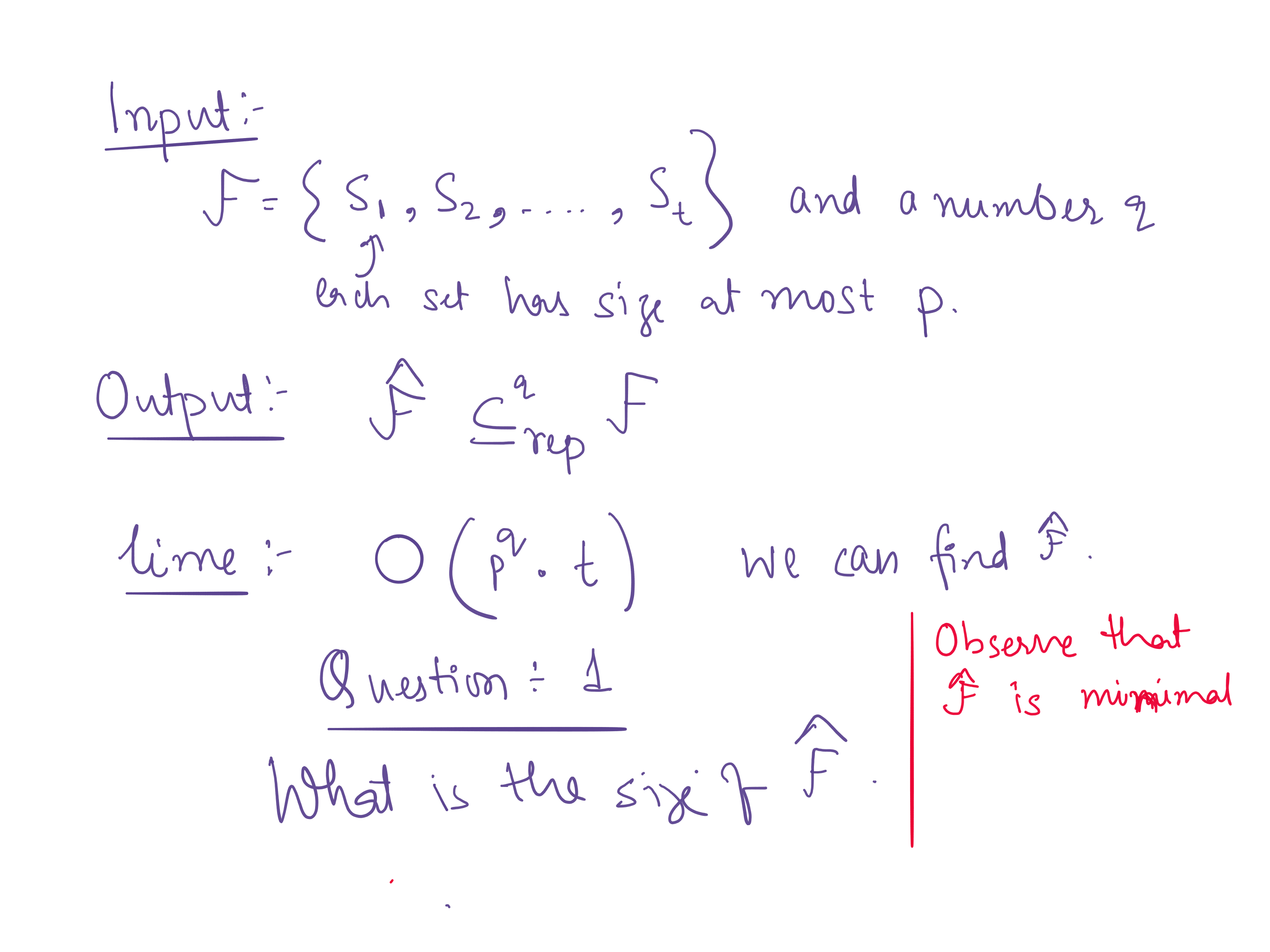 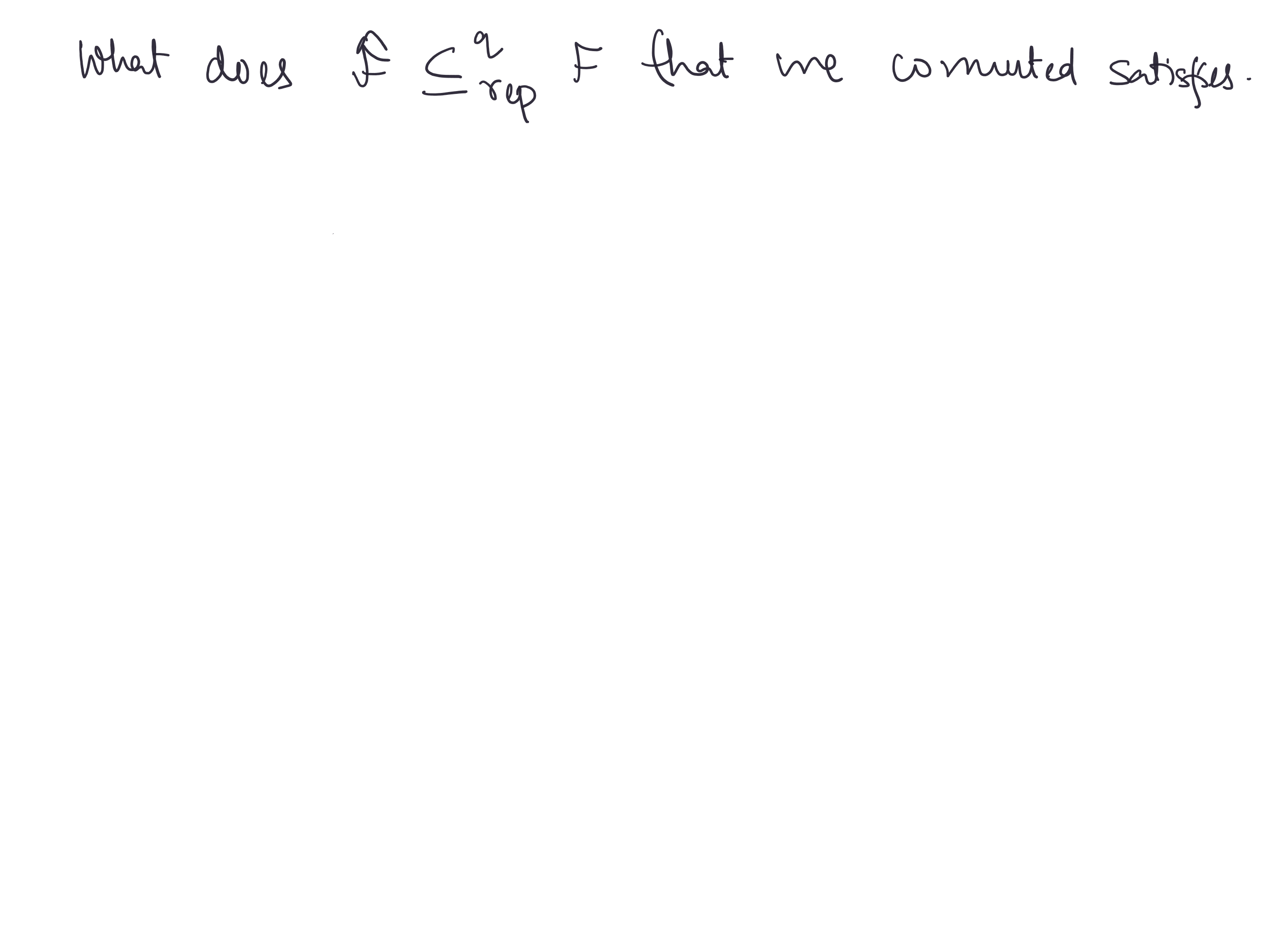 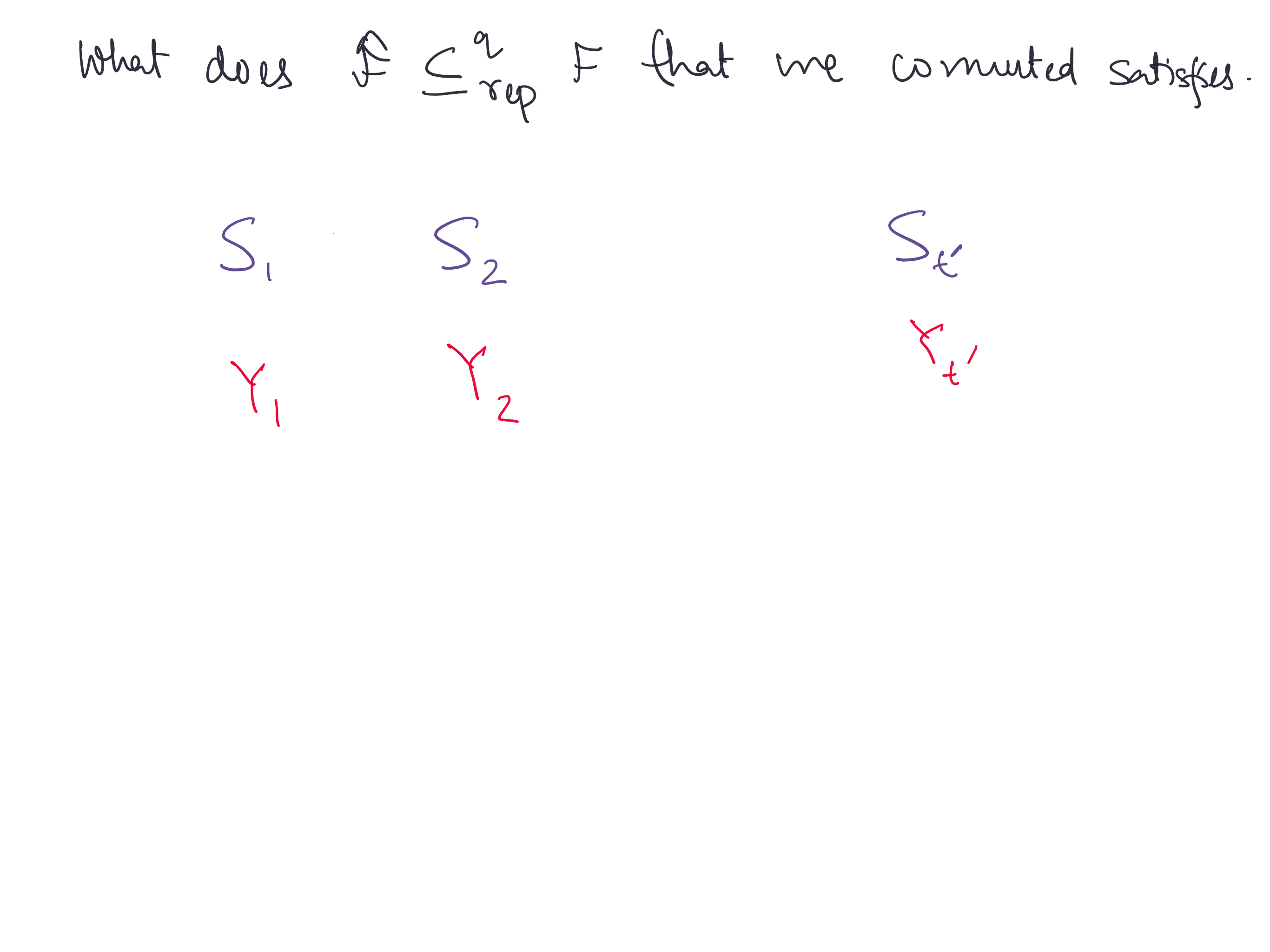 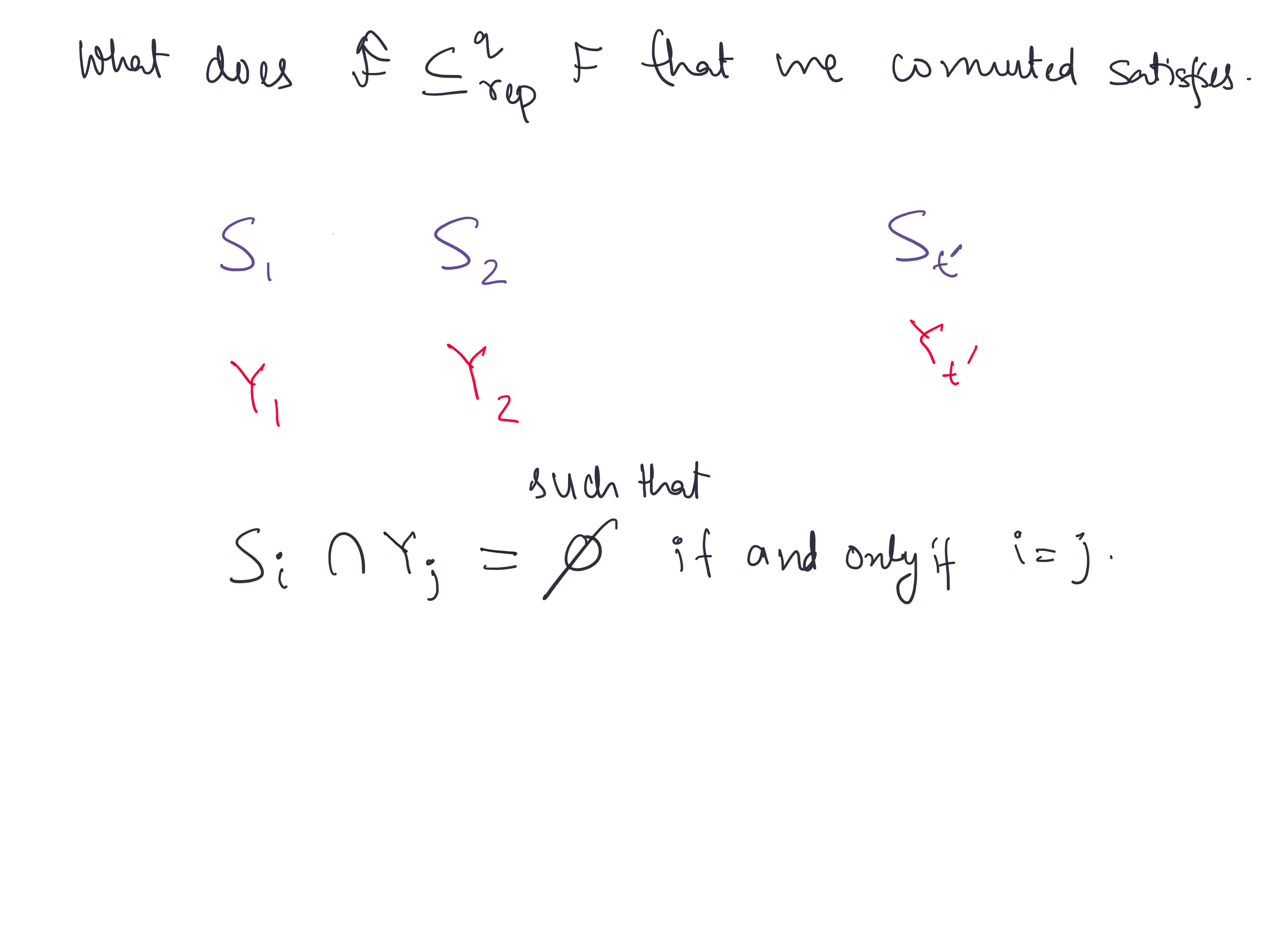 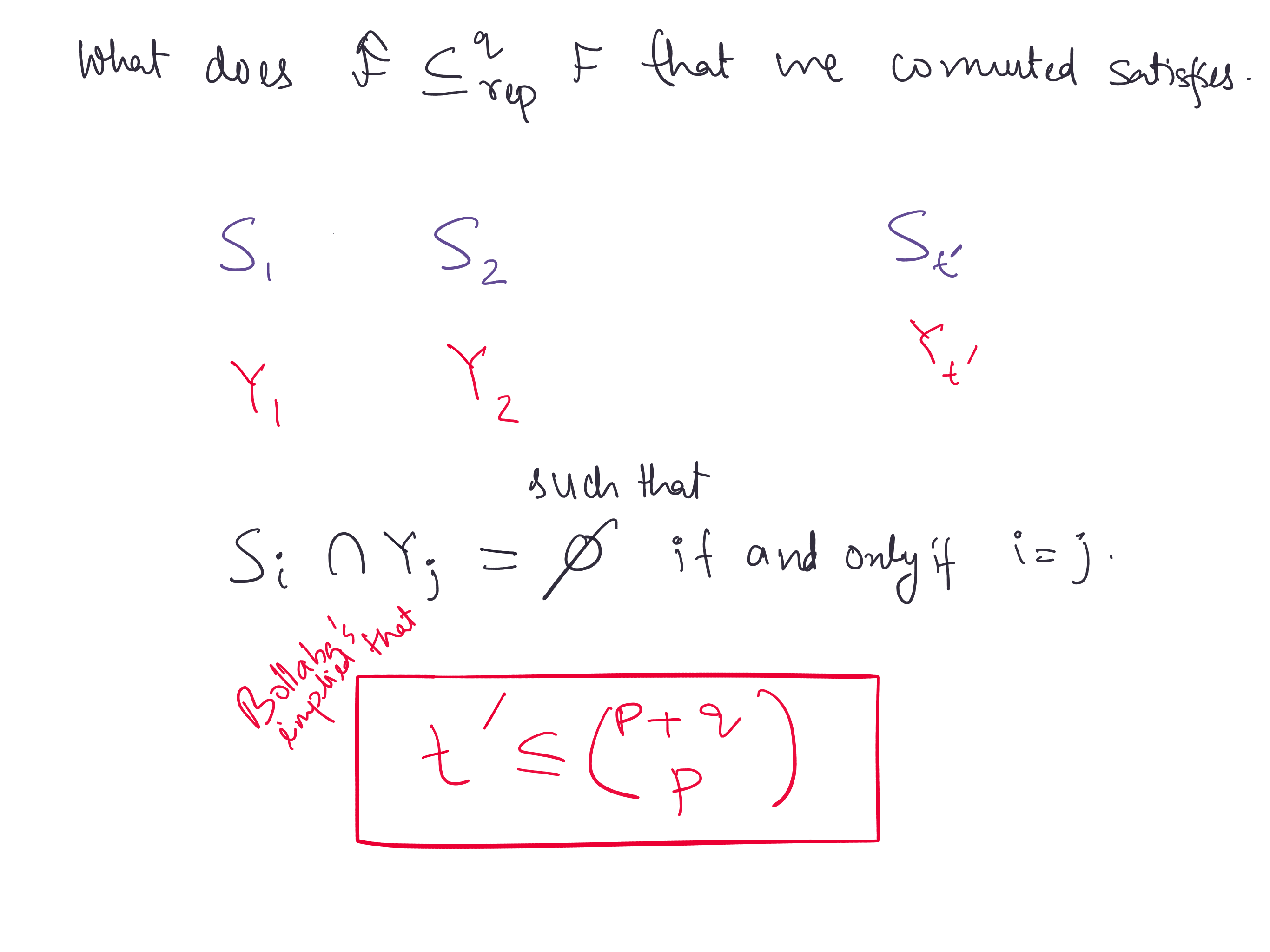 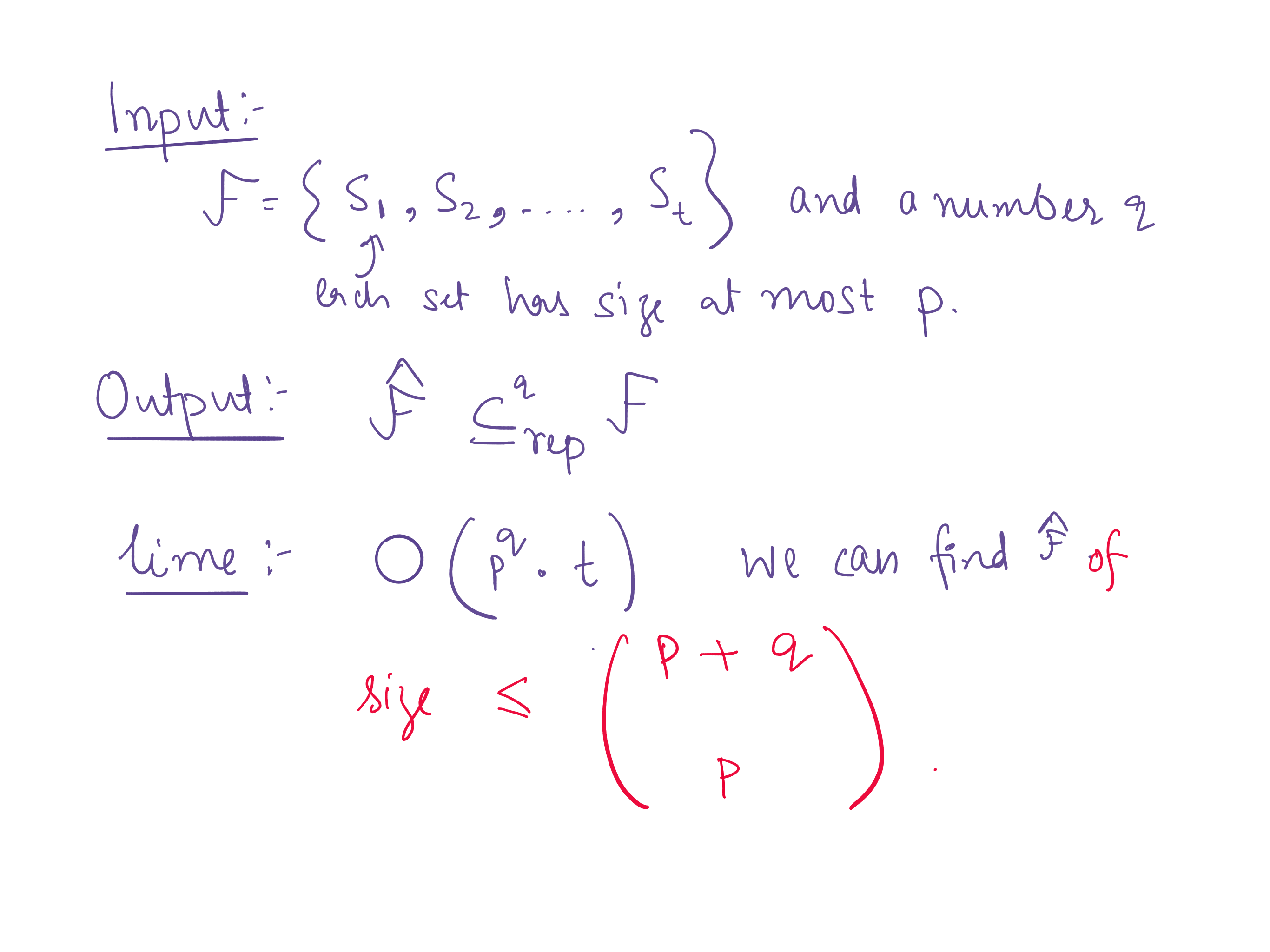